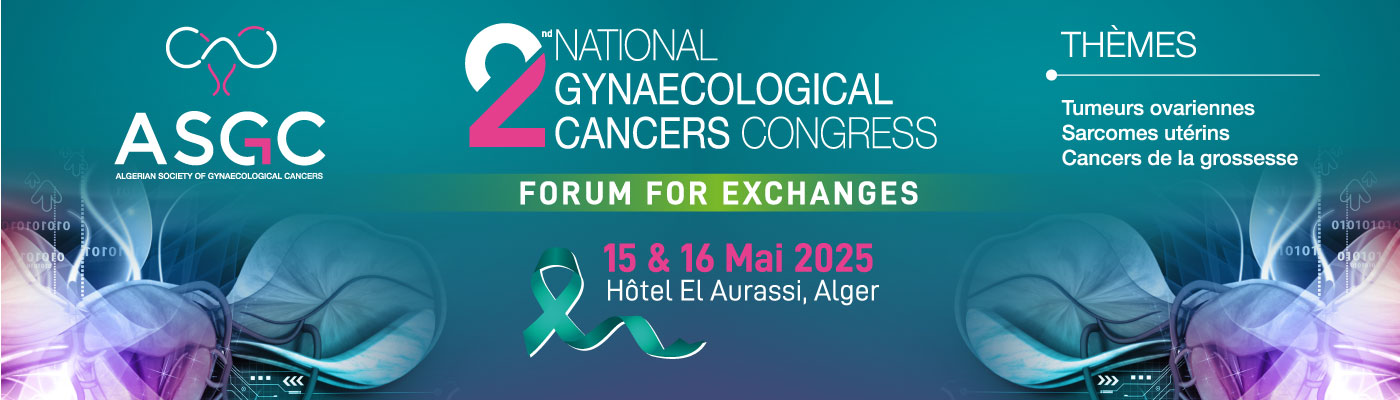 Torsion d’annexe chez une adolescente : A propos d’un cas
Dr HEDLI-DR TLIJANE- PR BENDAOUD- PR KACI
Service de Gynécologie Obstétrique EPH KOUBA, Alger.
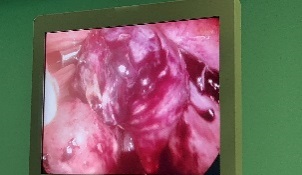